RETRANCHER UN NOMBRE DE DIZAINES ENTIERES A 100
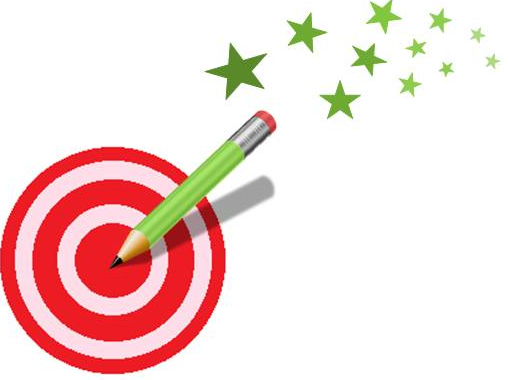 Regarde bien ces calculs avant de commencer.
Effectue ces calculs.
Quelle stratégie as-tu utilisée ?
100-40=	100-50=
100-30=	100-70=
100-90=	100-80=
100-10=	100-20=